ACTIVIDADES SINÉRGICAS DEL ENTRENAMIENTO DE FUTBOL
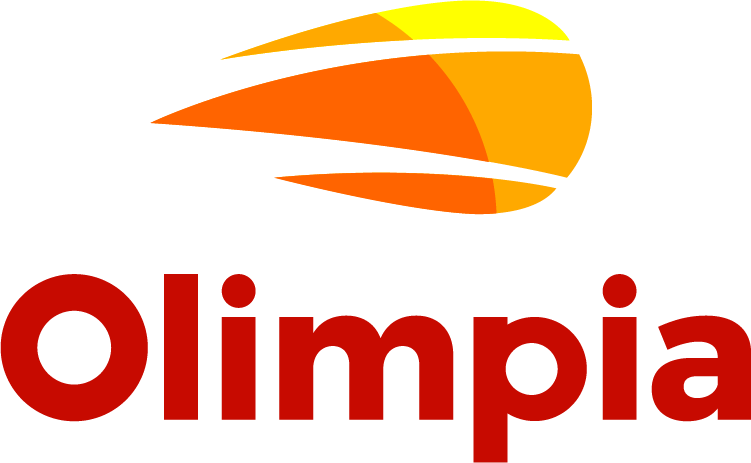 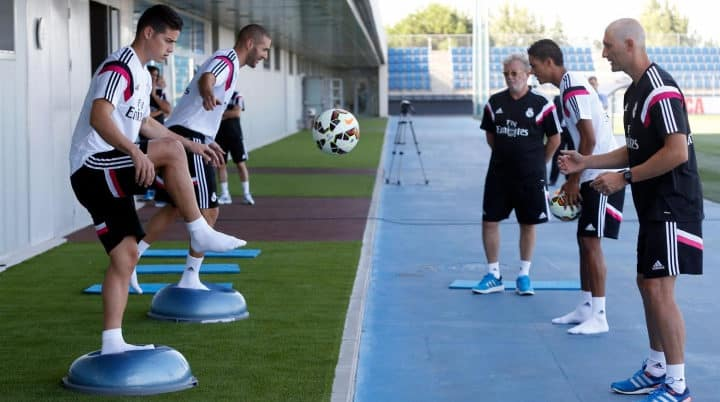 EJERCICIOS Y CIRCUITOS PREVENTIVOS
El ejercicio preventivo es aquel que incorporamos, habitualmente fuera de la sesión de entrenamiento, para reforzar estructuras que estadísticamente sufren más durante nuestro deporte, y así intentar reducir el número de lesiones que nuestros deportistas puedan sufrir.
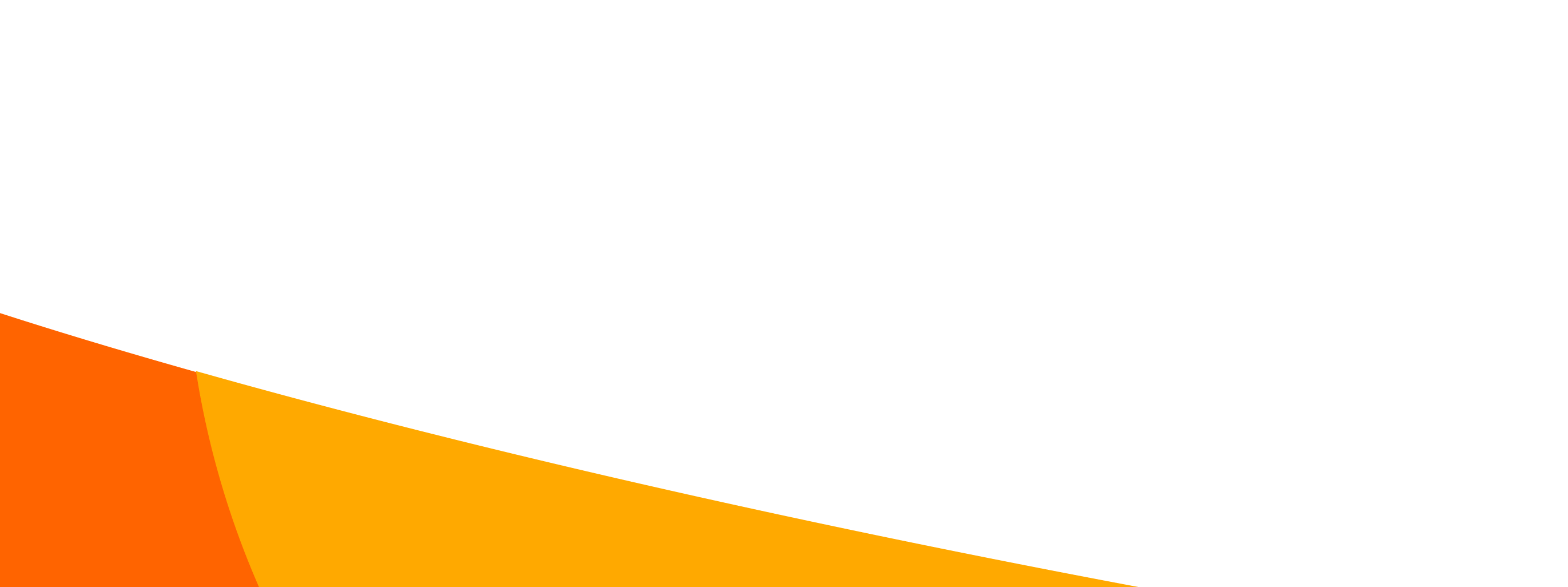 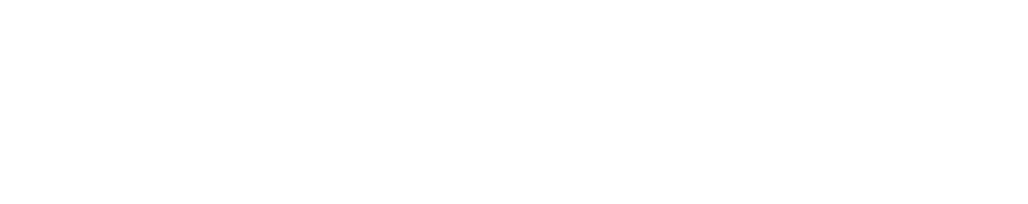 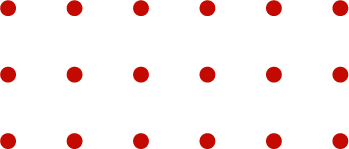 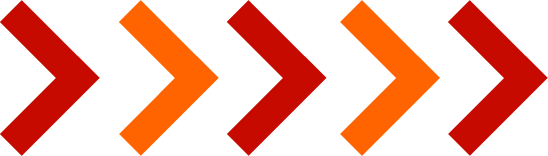 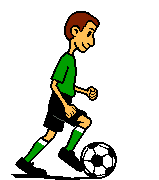 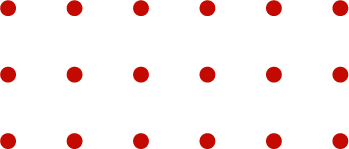 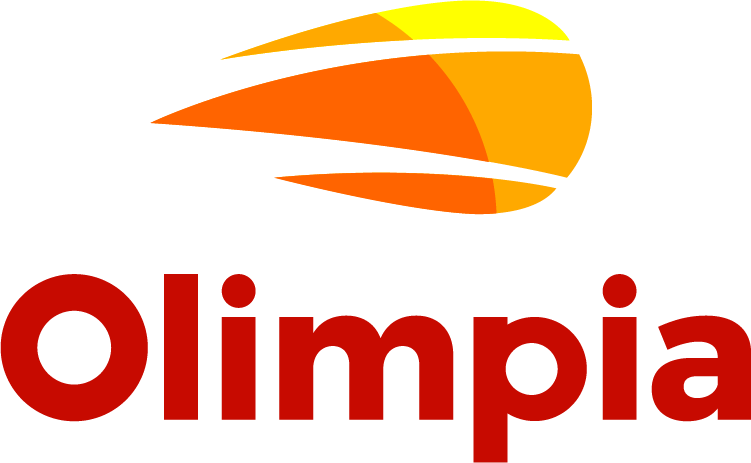 ¿QUÉ EJERCICIOS DEBO HACER ANTES DE UN PARTIDO DE FÚTBOL?
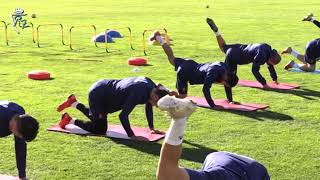 5 ejercicios para un calentamiento general:

-Carrera con rodillas elevadas.
-Carrera con talones en los glúteos.
-Carrera tocando el suelo.
-Carrera de espaldas.
-Contacto con el balón.
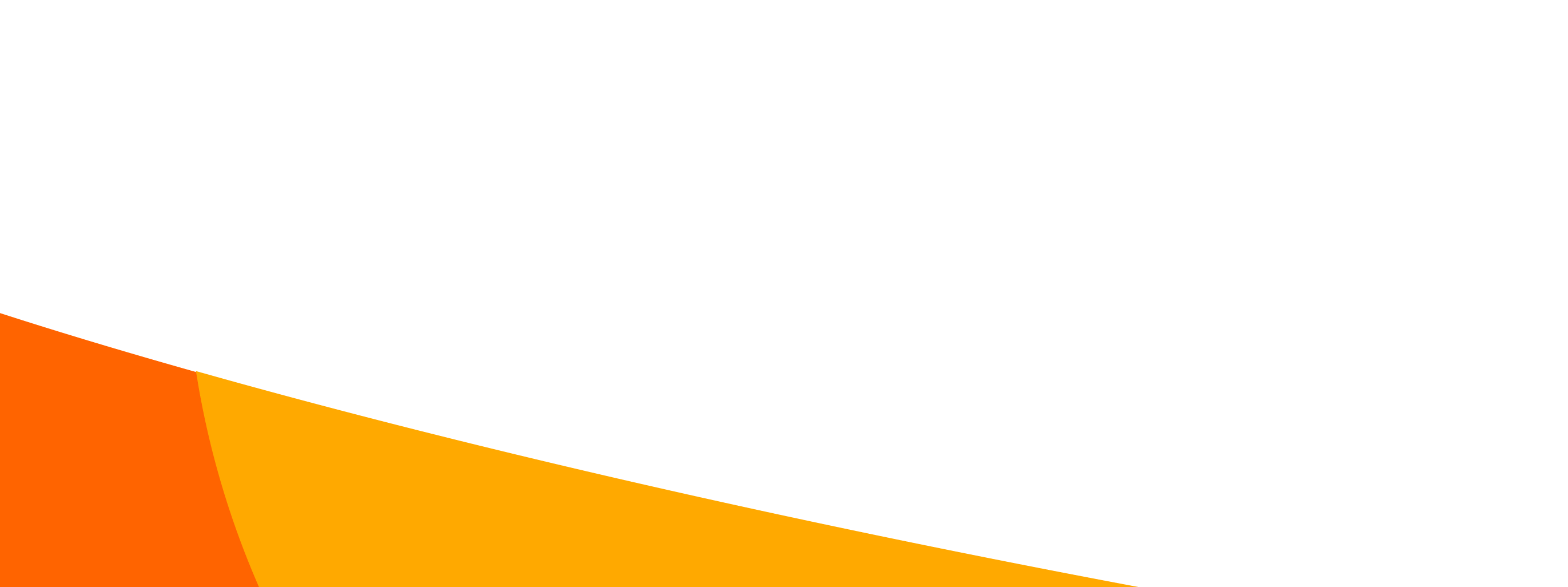 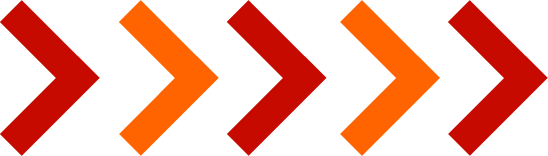 VIDEO INFORMATIVO :
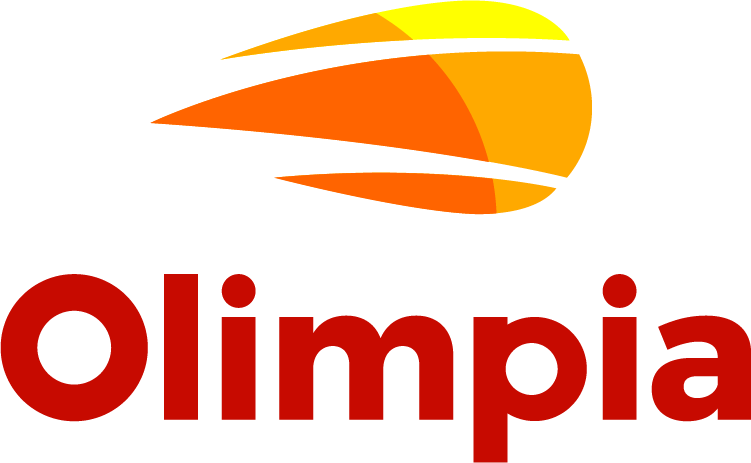 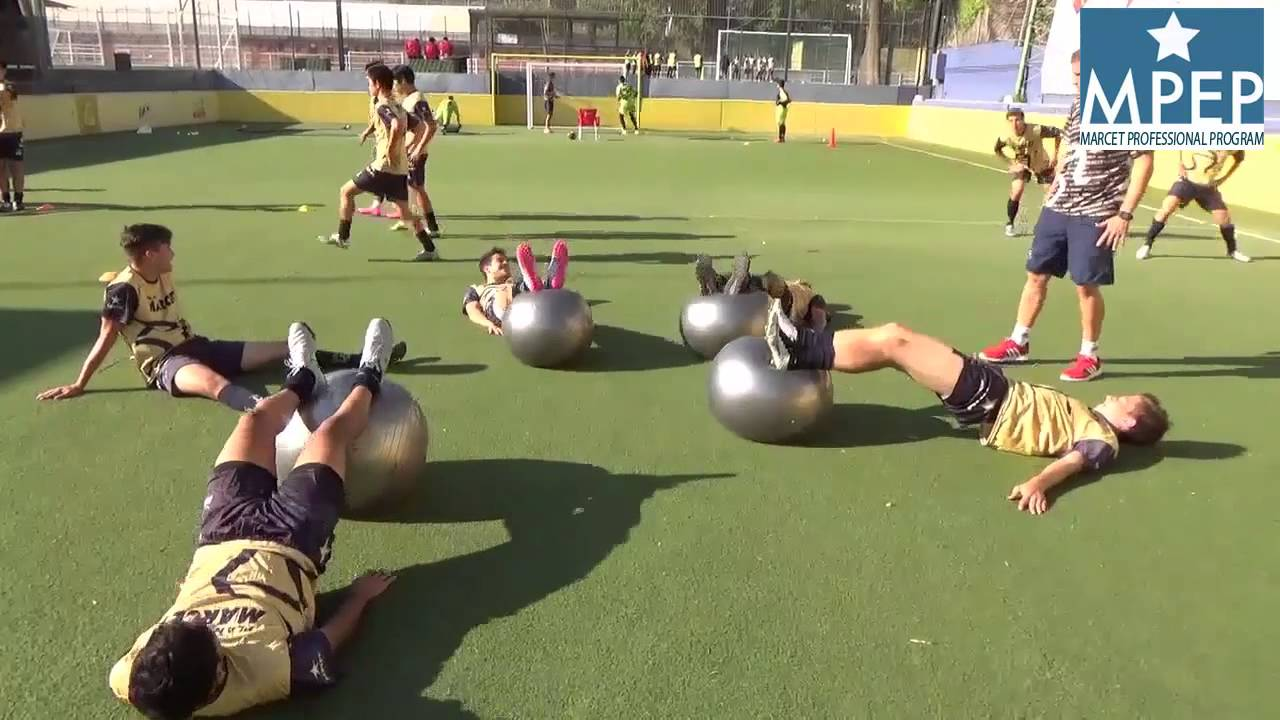 TEXTO
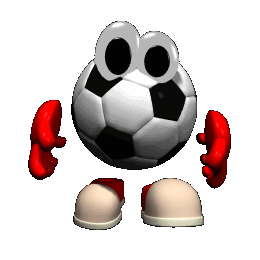 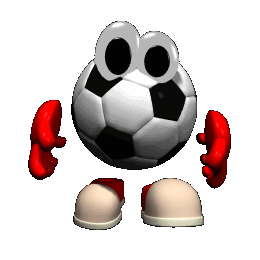 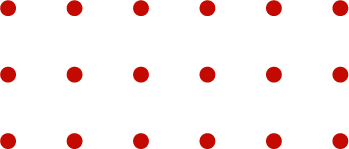 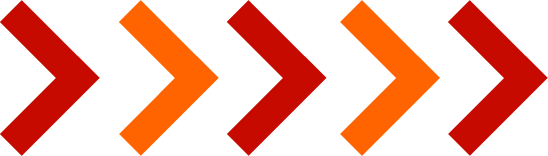 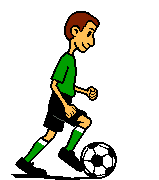 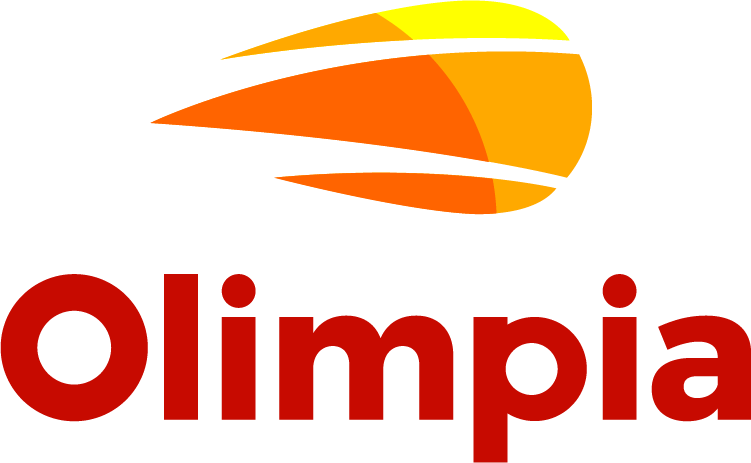 ¿CÓMO PREVENIR LAS LESIONES DE LOS JUGADORES DE FÚTBOL?
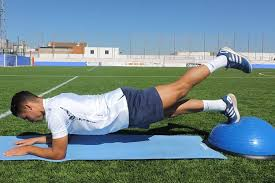 Cinco formas de evitar las lesiones deportivas:

Lleva equipo protector, como casco, guantes, rodilleras y similares.
Calienta antes de hacer deporte.
Conoce y respeta las reglas del juego.
Ten en cuenta a los demás.
Deja de hacer deporte cuando te lesiones.
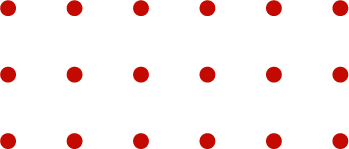 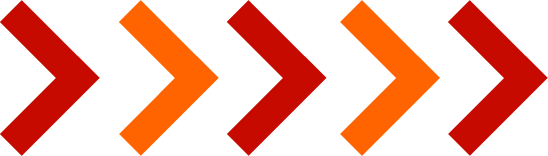 VIDEO INFORMATIVO :
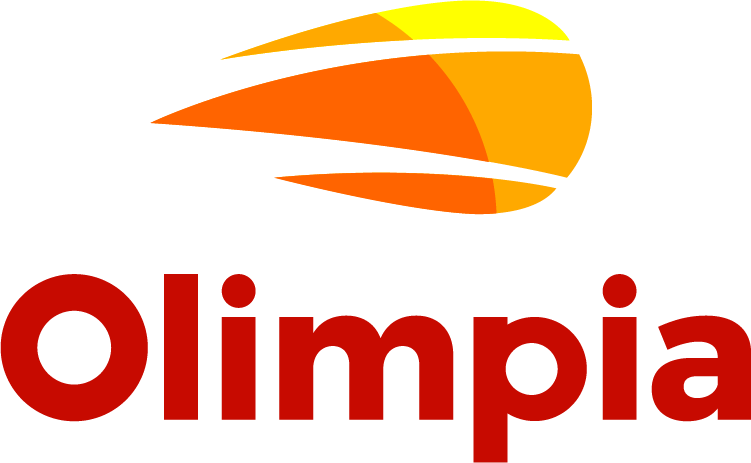 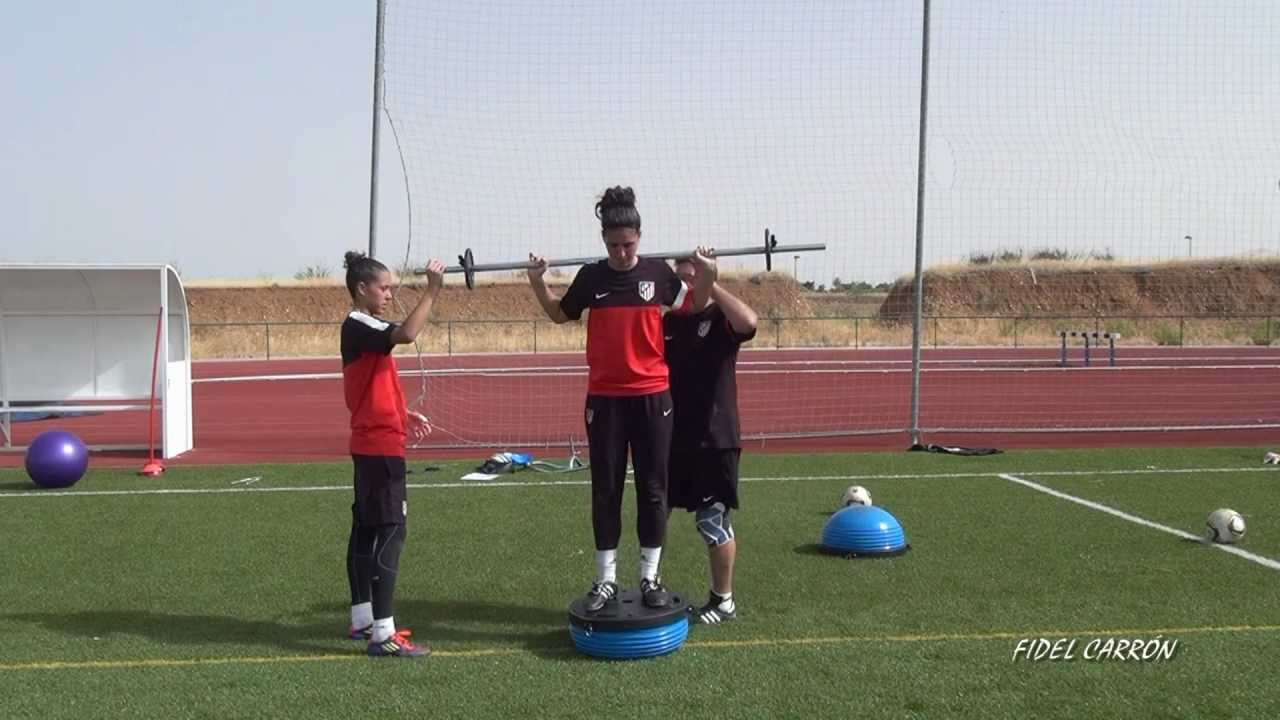 TEXTO
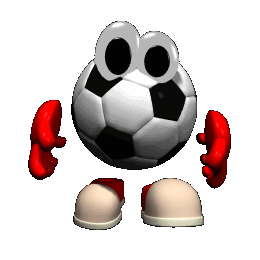 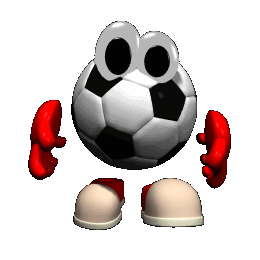 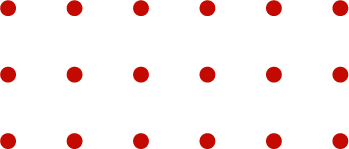 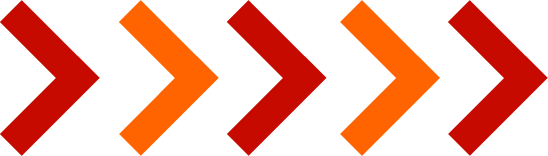 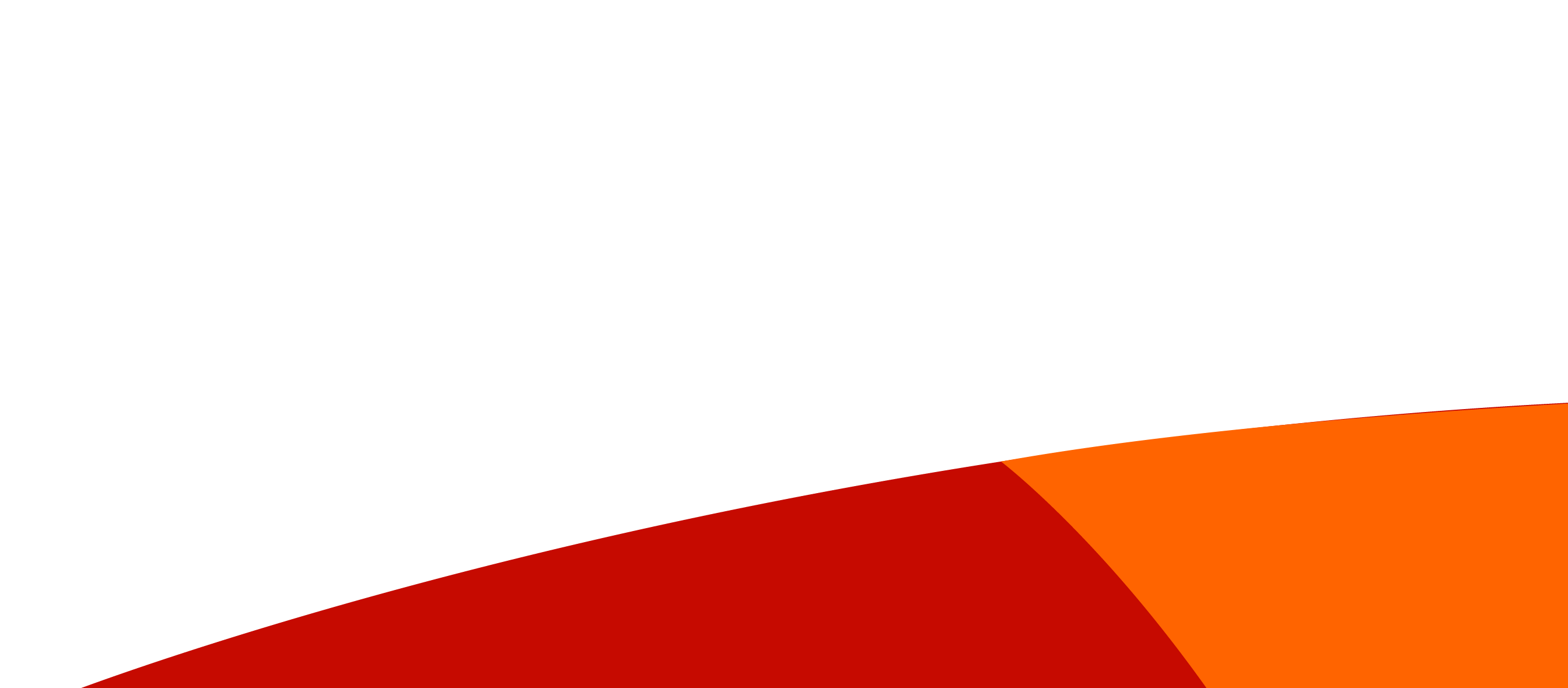 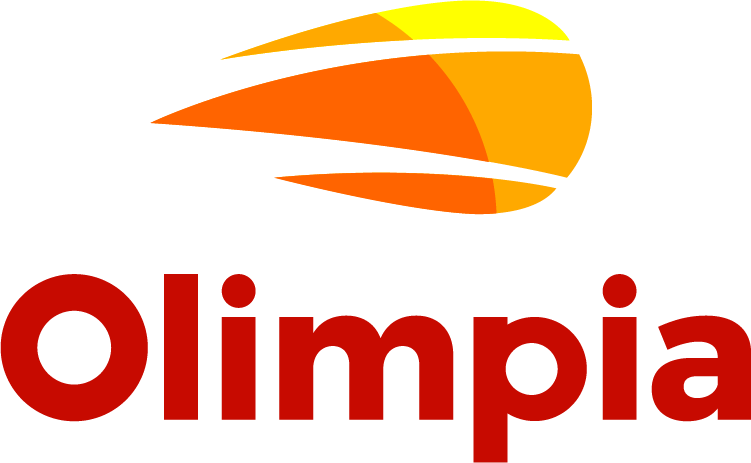 Gracias.
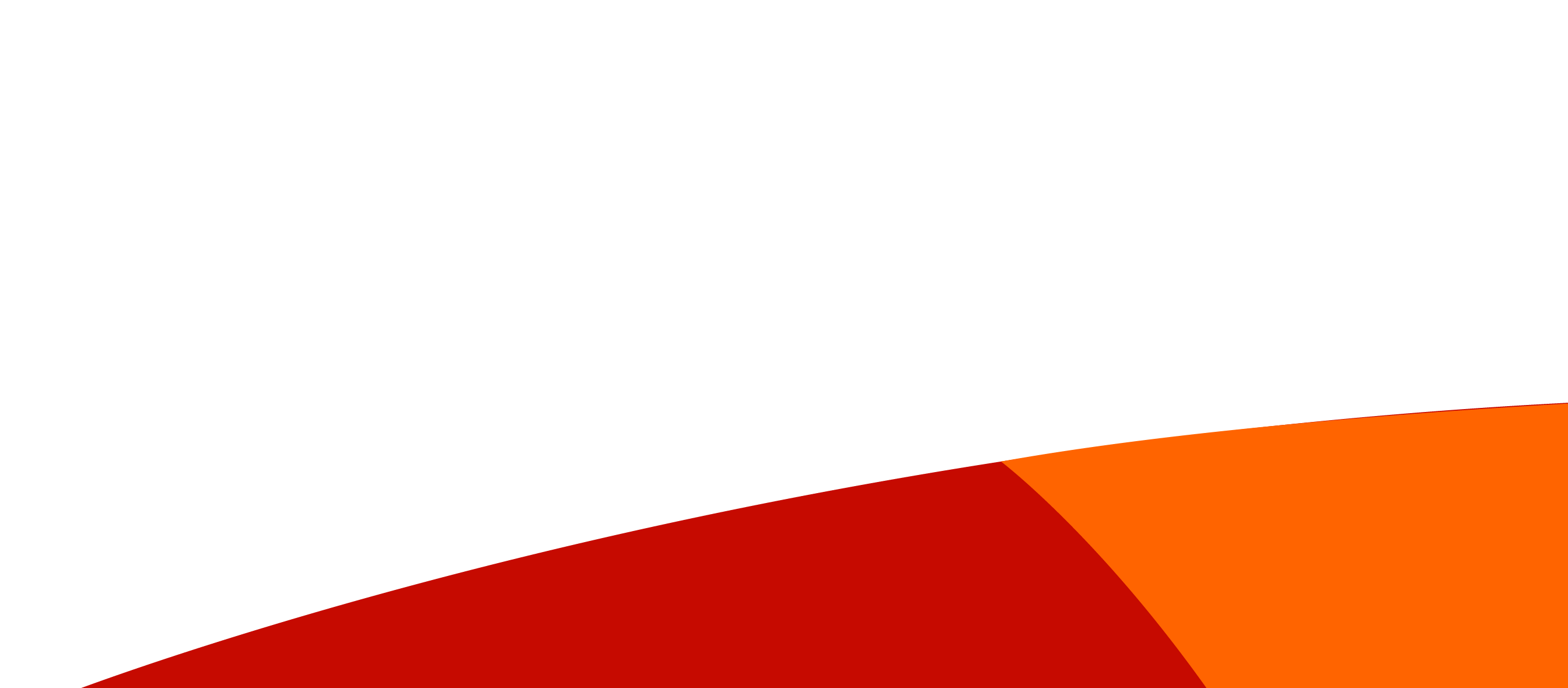 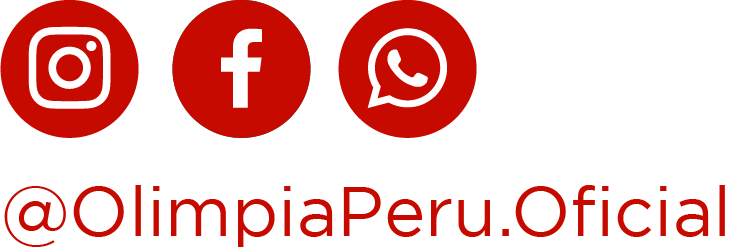 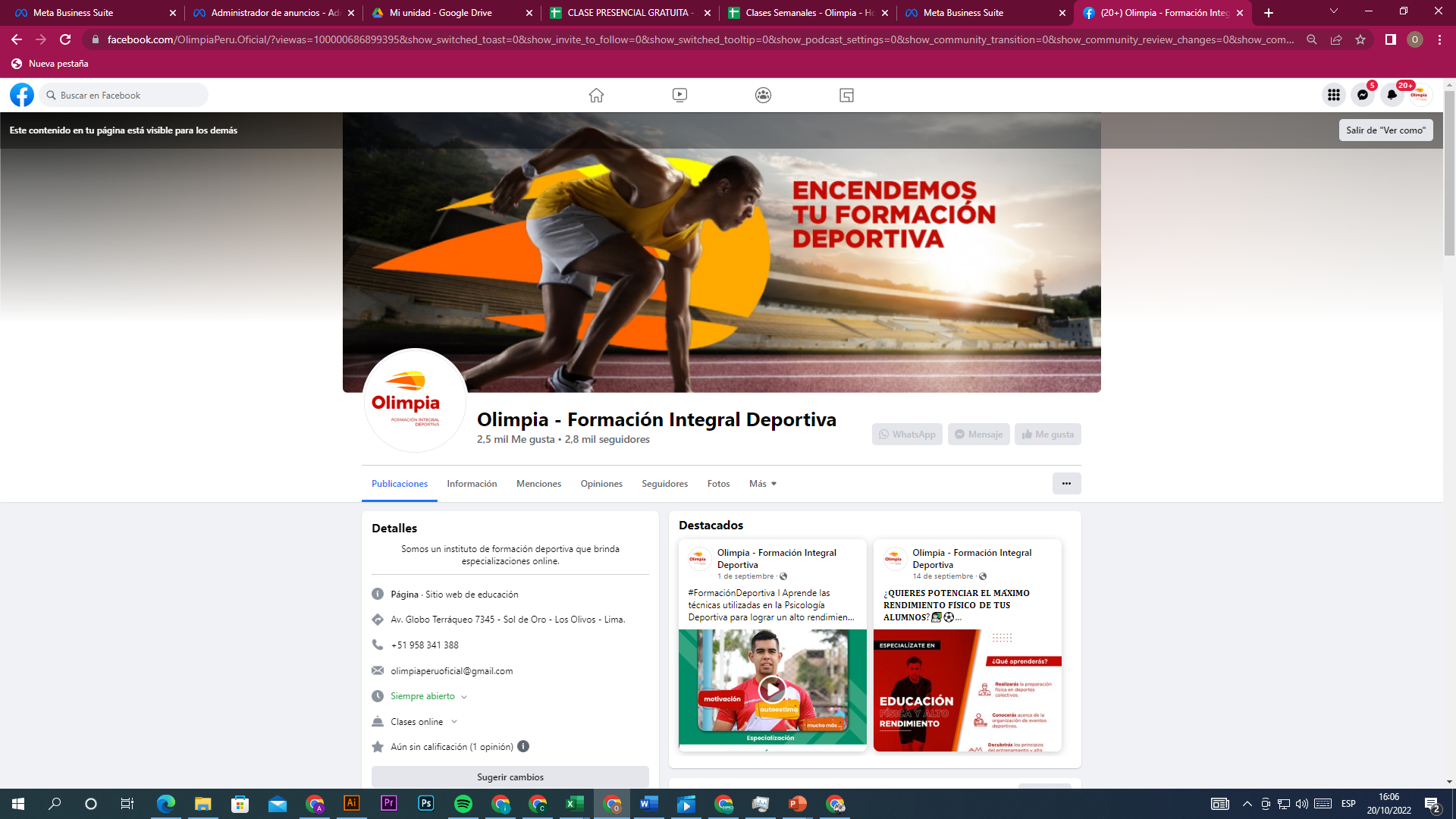 Síguenos en nuestras redes sociales
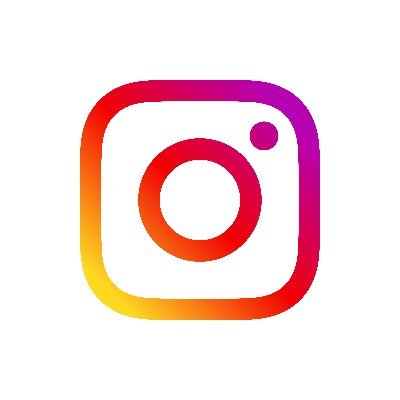 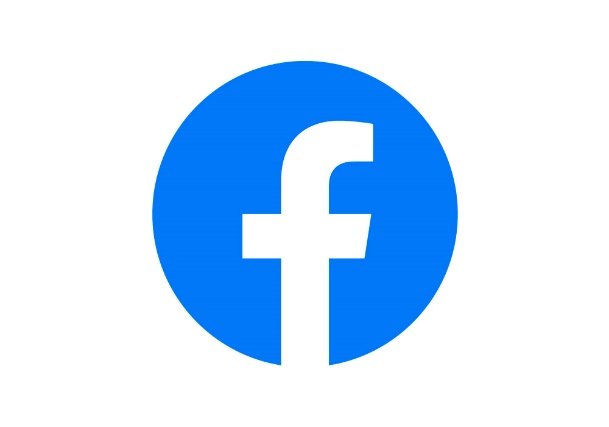 @Olimpia.Oficial